The Moon
Earth’s closest neighbor in space
Moon
Satellite: orbits earth
Gravitational pull: 1/6 of Earth’s.  Too weak to hold atmosphere.  No insulation.
Hot as 134°C in sunlight.
Cold as -170ºC on the dark side of moon
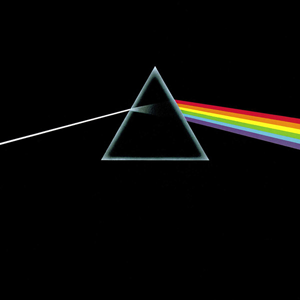 Movement
Elliptical orbit
The rate of the rotation is equal to the rate of revolution.
Rotation = revolution 
( What does that mean?)
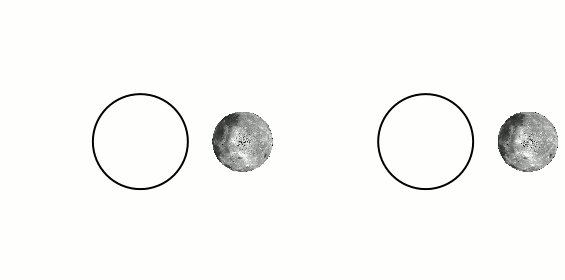 It means the 
moon is in tidal lock!
Development
Giant Impact hypothesis
Mars-sized object impacted the earth
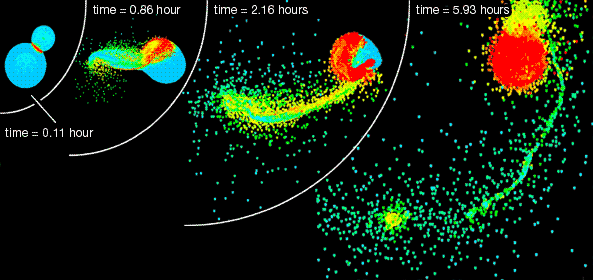 Lunar Eclipse
Lunar: Moon travels through Earth’s shadow
Solar Eclipse
Solar: Earth travels through Moon’s shadow.
Phases
Waxing crescent, gibbous
Waning crescent, gibbous
First and Last Quarter
New and Full
Moon Phases
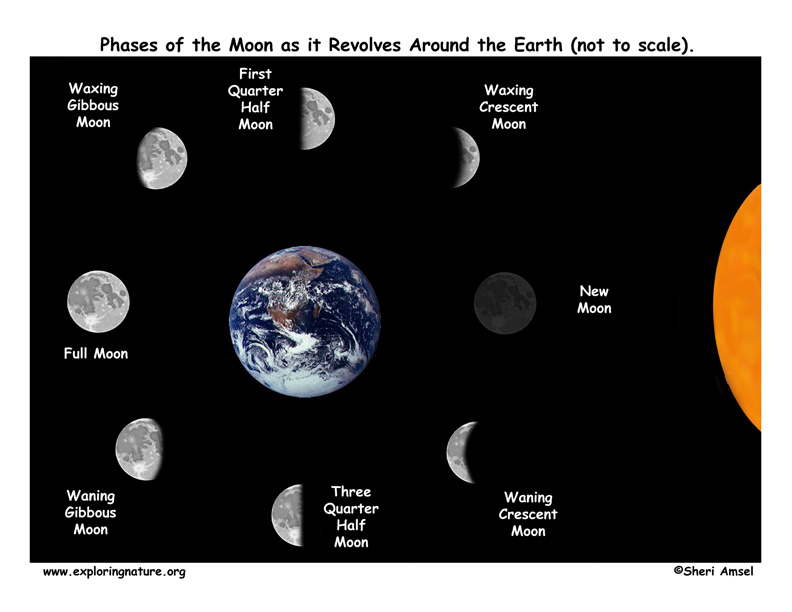 Moon and Earth
The moon and Sun have an affect on the oceans of the Earth
Spring tide- all three lined up
High tides higher and low tides lower.
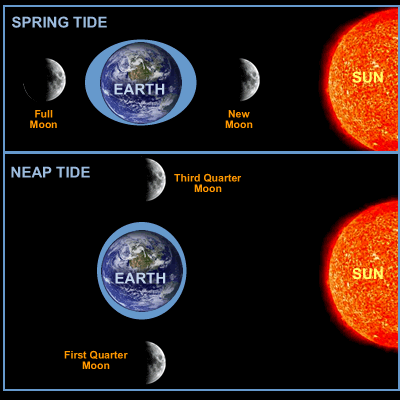 Moon and Earth
Neap tide- 90 deg angle 
High tides are lower and low tides are higher
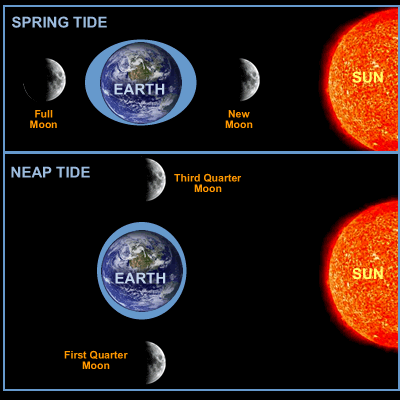